Анализ участия студентов ТИ (ф) СВФУ в предметных олимпиадах различного уровня в 2022-2023 учебном году. Утверждение перечня олимпиад, проводимых ТИ (ф) СВФУ в 2023-2024 учебном году.
УЧАСТИЕ ТИ (Ф) СВФУ В ОЛИМПИАДАХ
стимулирование учебно-познавательной и учебно-исследовательской деятельности студентов и выпускников образовательных организаций высшего образования;
Цели проведения олимпиад
выявление наиболее одаренных и талантливых студентов;
развитие творческих способностей у молодежи;
создание необходимых условий для поддержки одаренных студентов и выпускников образовательных организаций, ориентированных на продолжение академической или профессиональной карьеры.
АНАЛИЗ УЧАСТИЯ СТУДЕНТОВ ТИ (Ф) СВФУ В ОЛИМПИАДАХ РАЗЛИЧНОГО УРОВНЯ В 2022-2023 УЧ.Г.
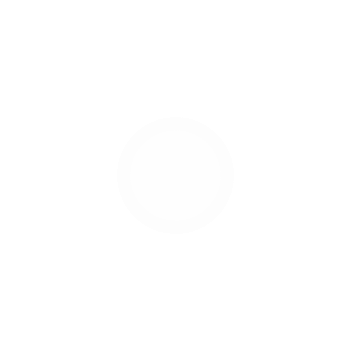 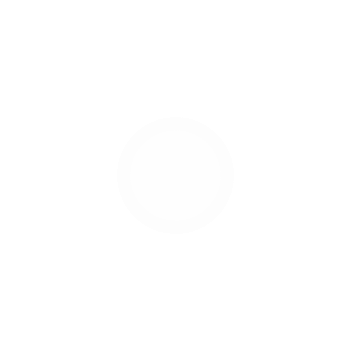 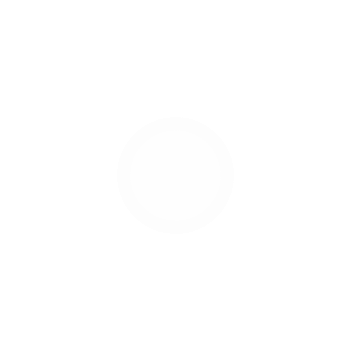 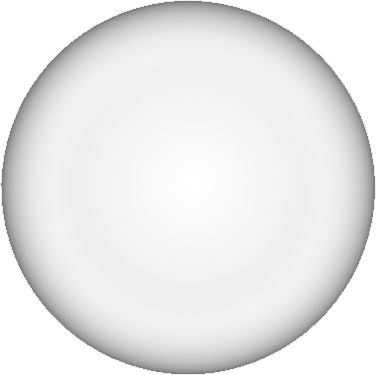 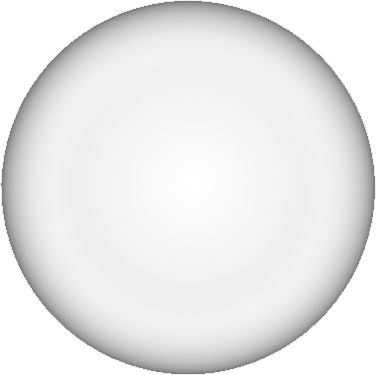 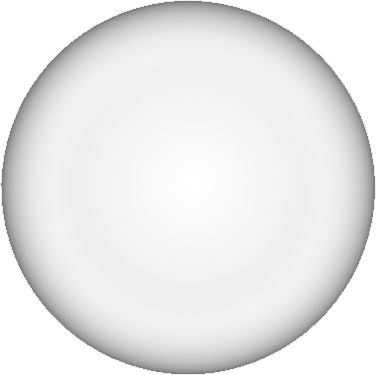 ВСЕРОССИЙСКИЕ ОЛИМПИАДЫ ЗА 2022-2023 УЧ. ГОД
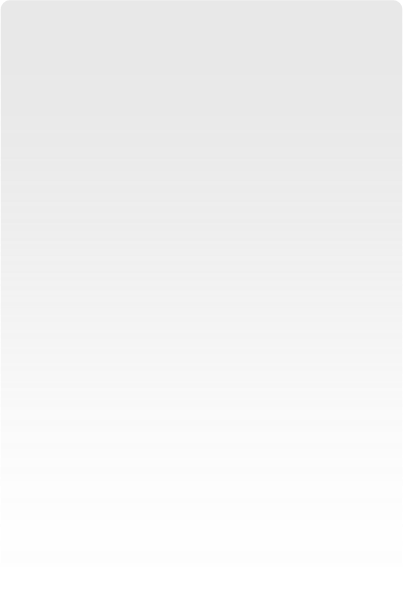 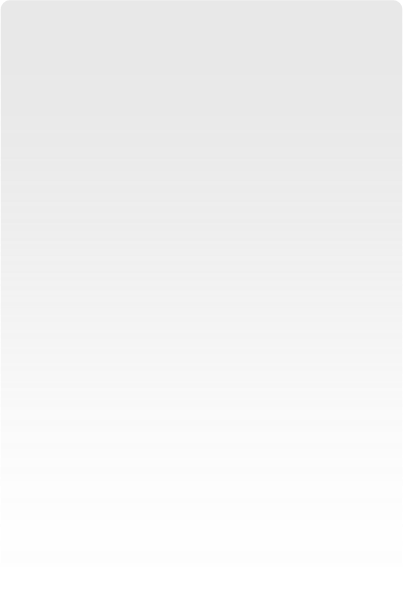 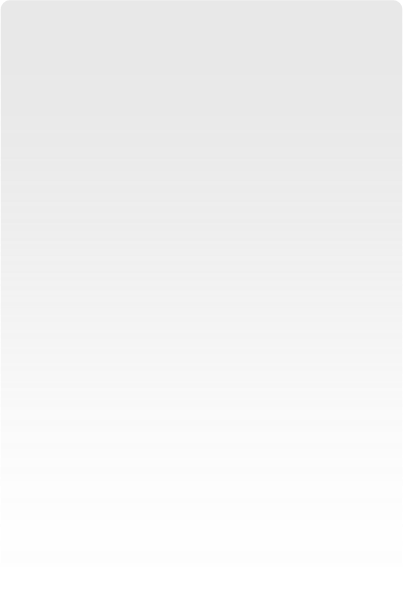 Корниенко Д.С., Б-ПИ-20
- диплом победителя
 (отборочный этап), 
победитель в номинации
 «Лучший дизайнер»
 Богданов Р.А., Б-ПИ-20
 - диплом победителя 
(отборочный этап)
Иванов А.С., БП-ЭО-19
 - без результата
176 регистраций
 – без результата
VIII Республиканский конкурс «Моя профессия – IT 2023»
Студенческая олимпиада «Газпром»
Я - профессионал
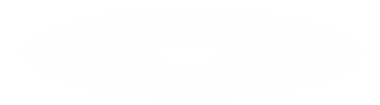 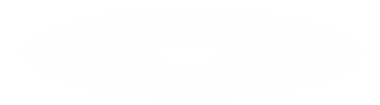 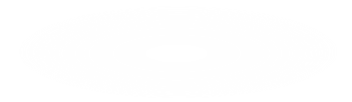 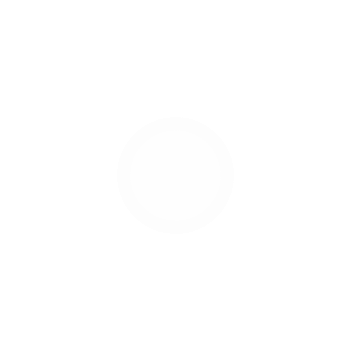 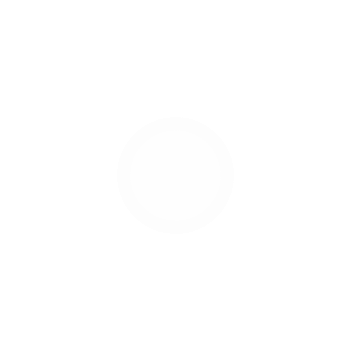 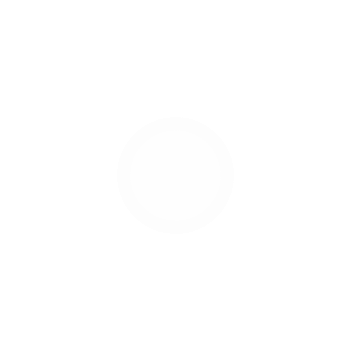 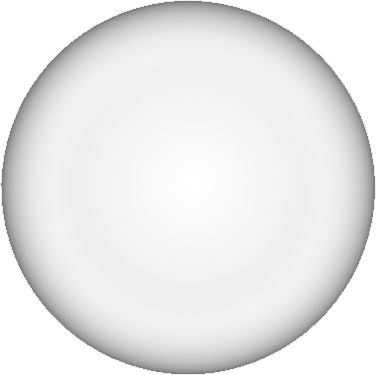 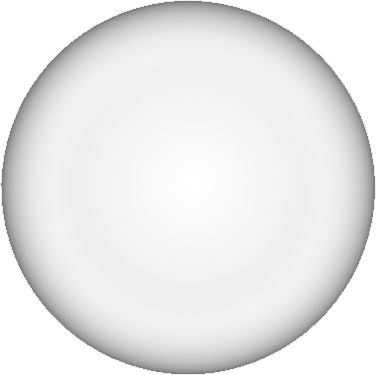 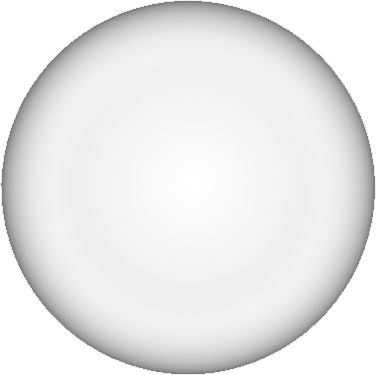 ВСЕРОССИЙСКИЕ ОЛИМПИАДЫ ЗА 2022-2023 УЧ. ГОД
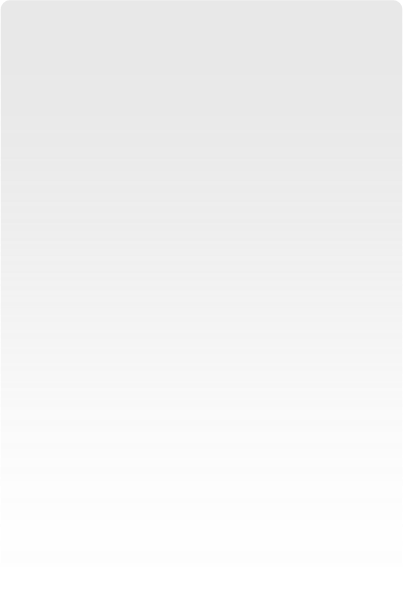 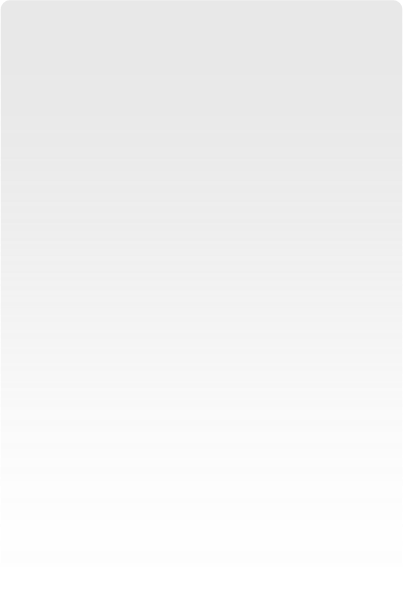 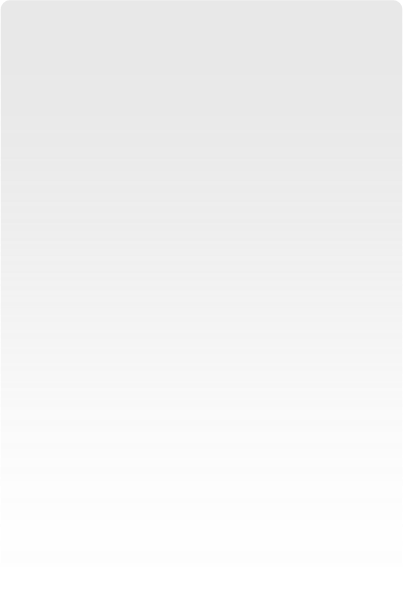 Перевозчикова Д.А , Б-ПИ-22
- 1 место на региональном уровне
Васюкович Э.И., Б-ПО-21 –
 2 место на региональном уровне
Семенков Д.А., Б-ПИ-22 -
3 место на региональном уровне
Перевозчикова Д.А., Б-ПИ-22 
–диплом III степени
Крайнова О.А., БА-ПО-20
Романова А.А., БА-ПО-20 
Дмитриева К.А., БА-ПО-19
– без результата
VI Всероссийская Олимпиада по истории российского предпринимательства
Всероссийская олимпиада студентов по элементарной геометрии
«ЗУС: Знаю! Умею! Сделаю!»
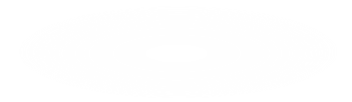 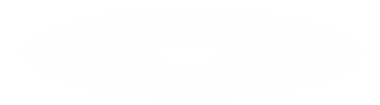 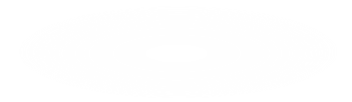 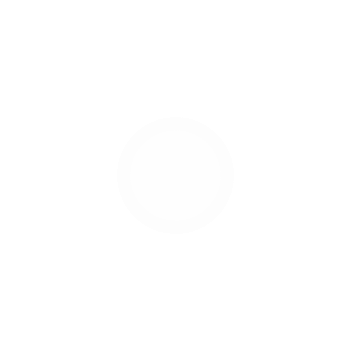 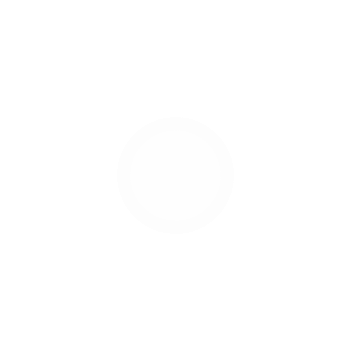 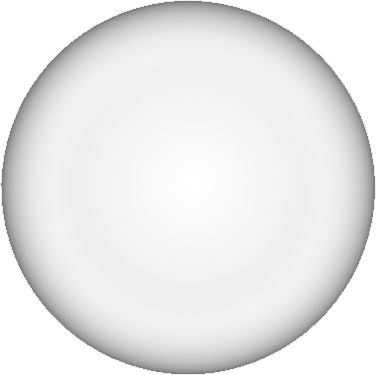 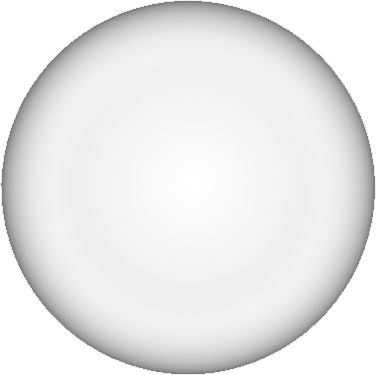 ВСЕРОССИЙСКИЕ ОЛИМПИАДЫ ЗА 2022-2023 УЧ. ГОД
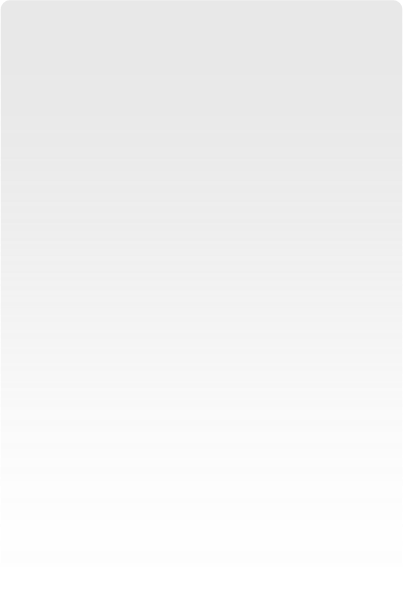 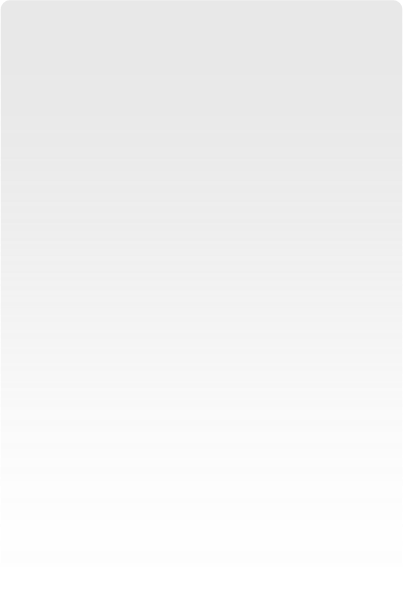 Иванов Р.А, БП-ЭО-19
- бронзовый сертификат
Смирнов А.С., БП-ЭО-19
 - сертификат участника
Гриневич В.А, БП-ЭО-19
 - сертификат участника
Иванов А.С., БП-ЭО-19 
- сертификат участника
Хартаев В.А., БП-ЭО-19
 - сертификат участника
Добрынкина О.В., БП-ПГС-19
 - золотой сертификат
Костюкова Ю.С., БП-ПГС-19
 - серебряный сертификат
Саввина В.С., БП-ПГС-19 
- бронзовый сертификат
Абрамов А.В., БП-ПГС-19
 - сертификат участника
Болдырев Н.Ю., БП-ПГС-19 
- сертификат участника
ФИЭБ Электроэнергетика и электротехника
ФИЭБ Строительство
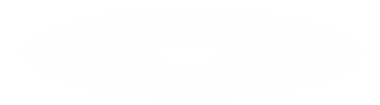 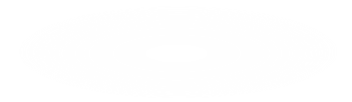 ДОЛЯ СТУДЕНТОВ, УЧАСТВУЮЩИХ ВО ВСЕРОССИЙСКИХ ОЛИМПИАДАХ ЗА 2022-2023 УЧ. Г.
ФЕДЕРАЛЬНЫЙ ИНТЕРНЕТ- ЭКЗАМЕН ДЛЯ ВЫПУСКНИКОВ БАКАЛАВРИАТА (ФИЭБ)
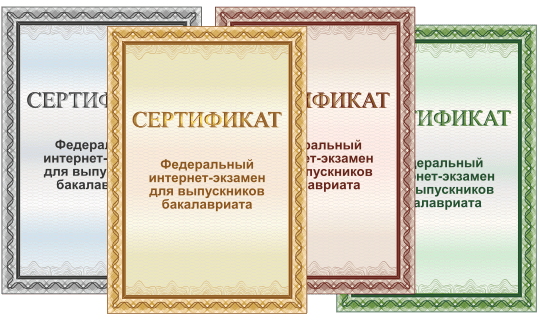 ФИЭБ – это добровольная сертификация выпускников бакалавриата на соответствие требованиям ФГОС.
Цель ФИЭБ – внешняя независимая оценка качества подготовки выпускников бакалавриата.
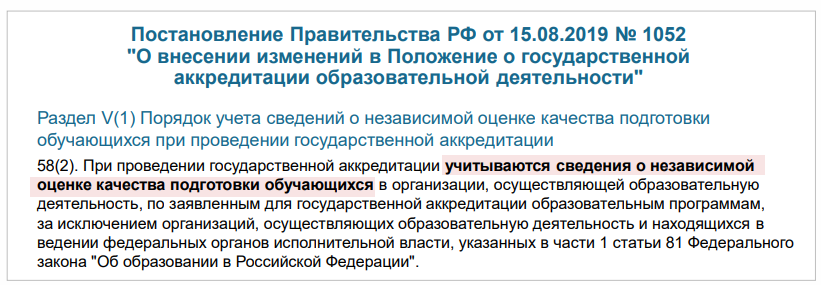 ФЕДЕРАЛЬНЫЙ ИНТЕРНЕТ- ЭКЗАМЕН ДЛЯ ВЫПУСКНИКОВ БАКАЛАВРИАТА (ФИЭБ)
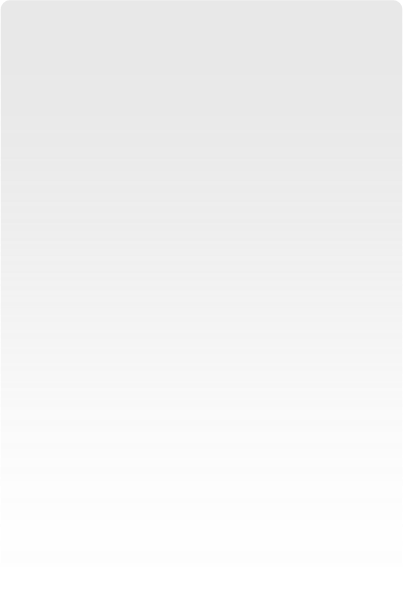 Количество участников в ФИЭБ по направлению 08.03.01 Строительство
Количество участников в ФИЭБ по направлению 13.03.02 Электроэнергетика и электротехника
МЕЖДУНАРОДНЫЕ ОЛИМПИАДЫ ПО ДИСЦИПЛИНАМ:
История России
Правоведение
2 тур
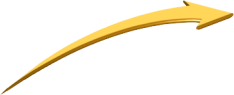 2 тур
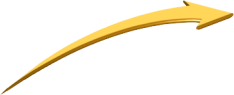 Жирков В. О., С-ГД-20
- бронзовая медаль
Клименко Д. Р., С-ГД-21
-бронзовая медаль
Нестерова Е. А., С-ГД-21
-бронзовая медаль
Алексеева С.Л., БА-ЗФ-20 
- сертификат участника
Белова А.М., Б-ПО-21
- сертификат участника
Нестерова Е.А., С-ГД-21
- серебряная медаль 
Ольшевская О.Ю., Б-ПО-21
- сертификат участника
Терещенко Я.А., Б-ПО-21
- сертификат участника
Александрова М.С., Б-ПГС-21
- сертификат участника
Клименко Д.Р., С-ГД-21
- сертификат участника
1 тур
1 тур
18 участников 
20.10.2022 г.
30 участников
18.10.2022 г.
30 участников
18.10.2023 г.
МЕЖДУНАРОДНЫЕ ОЛИМПИАДЫ ПО ДИСЦИПЛИНАМ:
Русский язык
Философия
2 тур
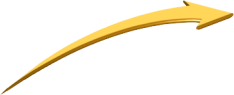 2 тур
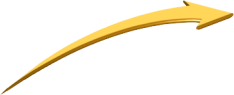 Ольшевская О.Ю., Б-ПО-21 
- сертификат участника
Романова А.А.,  БА-ПО-20
- сертификат участника
Александрова М.С., Б-ПГС-21 
- сертификат участника
Алинов И.М., Б-ЭО-21  
- сертификат участника
Шидловский Н.А., Б-ПИ-22 
- Сертификат участника
Костюкова Ю.С., БП-ПГС-19 
- золотая медаль
1 тур
1 тур
10 участников 
20.10.2022 г.
19 участников
19.10.2022 г.
30 участников
18.10.2023 г.
МЕЖДУНАРОДНЫЕ ОЛИМПИАДЫ ПО ДИСЦИПЛИНАМ:
Математика
Информатика
3 тур
Жирков В.О., С-ГД-20
- без результата
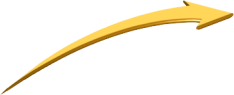 2 тур
2 тур
Жирков В.О., С-ГД-20
 - сертификат участника
Клименко Д.К., С-ГД-21 
- сертификат участника
Нестерова Е.А., С-ГД-21
- сертификат участника
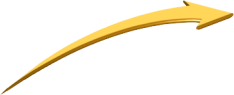 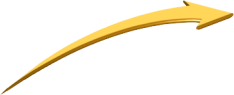 Перевозчикова Д.А., Б-ПИ-22 
- сертификат участника
Семенков Д.А., Б-ПИ-22
 – сертификат участника
Шидловский Н.А., Б-ПИ-22 
– сертификат участника
1 тур
1 тур
14 участников 
16.02.2023 г. 
20.02.2023 г.
18 участников
14.02.2023 г. 15.02.2023 г.
МЕЖДУНАРОДНЫЕ ОЛИМПИАДЫ ПО ДИСЦИПЛИНАМ:
Теоретическая механика
Физика
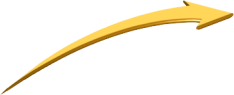 2 тур
2 тур
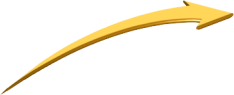 Жирков В.О., С-ГД-20
 - сертификат участника
Клименко Д.С., С-ГД-21
 – сертификат участника
Бувалец Д.С., Б-ПГС-21
- сертификат участника
Скрыбыкин С.В., ЭО-21
– сертификат участника
1 тур
1 тур
16 участников 
20.02.2023 г.
21.02.2023 г.
4 участника
27.02.2023 г.
30 участников
18.10.2023 г.
МЕЖДУНАРОДНЫЕ ОЛИМПИАДЫ ЗА 2022-2023 УЧ. ГОД
Case-In по направлению «Горное дело»
2 тур
1 тур (региональный уровень)
Тюрин С.А., Шутов И.С., Терентьева С.В., гр. С-ГД-19, Жирков В.О., гр. ГД-20 
- диплом lll степени
(весна 2023 г.)
30 участников
18.10.2023 г.
ДОЛЯ СТУДЕНТОВ, УЧАСТВУЮЩИХ В МЕЖДУНАРОДНЫХ ОЛИМПИАДАХ ЗА 2022-2023 УЧ. ГОД
ДОЛЯ СТУДЕНТОВ, УЧАСТВОВАВШИХ В I ТУРЕ МЕЖДУНАРОДНОЙ СТУДЕНЧЕСКОЙ ИНТЕРНЕТ-ОЛИМПИАДЕ
ДОЛЯ СТУДЕНТОВ, ПРОШЕДШИХ ВО II ТУРМЕЖДУНАРОДНОЙ СТУДЕНЧЕСКОЙ ИНТЕРНЕТ-ОЛИМПИАДЕ
УЧАСТИЕ В ИНТЕРНЕТ- ОЛИМПИАДЕ ЗА 5 ЛЕТ
КОЛИЧЕСТВО ПРИЗЕРОВ ОТКРЫТОЙ МЕЖДУНАРОДНОЙ ИНТЕРНЕТ-ОЛИМПИАДЫ В ДИНАМИКЕ
ПРОЕКТ ПОСТАНОВЛЕНИЯ:
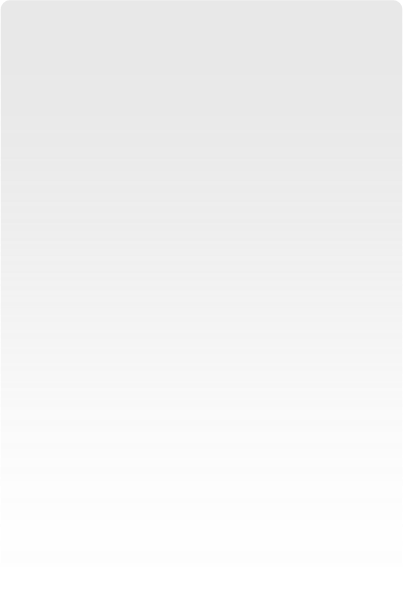 1. Информацию принять к сведению.
2. Вед. программисту УМО и кафедрам: расширить перечень олимпиад всероссийского и международного уровня с очным участием.
3. Кафедрам: заложить финансовые средства, связанные с расходами на очное участие в олимпиадах, в плане ФХД на 2024 г.  Готовить студентов к участию в олимпиадах в рамках факультативных дисциплин.
4. Активнее привлекать к участию в олимпиадах разного уровня, учебных конкурсах студентов младших курсов.
5. Кафедрам провести работу по участию студентов выпускных курсов в ФИЭБ.
6. Кураторам донести информацию до сведения студентов о возможности претендовать на получение повышенной стипендии по учебной деятельности по итогам участия в различных олимпиадах.  
7. Утвердить перечень олимпиад, проводимых ТИ (ф) СВФУ в 2023-2024 учебном году.
8. Закупить дополнительно камеры для проведения Открытой Международной Интернет-олимпиады.
9.Привлечь преподавателей-предметников, курирующих дисциплины, к заключительному этапу Открытой Международной Интернет-олимпиады.
Спасибо за внимание !